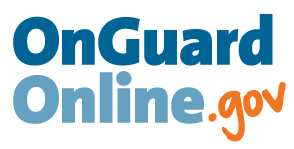 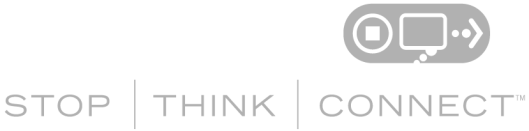 [Speaker Notes: [Introduction: who you are, where you’re from.]
Today I’d like to talk about some things we can do to help keep kids safer online.  I’m highlighting suggestions from this publication, Net Cetera, which we have available for you today [if you’ve ordered it for your audience].  
Let’s start with a few questions:  How many of you have school-aged kids?  Or know a kid?  What ages?  


[NOTE TO PRESENTER: You can shorten the presentation by removing slides of any specific topic]]
Living Our Lives Online
Connect with family and friends

Share what you’re doing – and where you are

Share photos and videos

Build online profiles and reputations
[Speaker Notes: Most of us – and probably most kids – do all kinds of things online.  
  We may keep in touch with family and friends via email or social networks
  Many of us post and share pictures and videos, many times from a mobile device on-the-go
  We may have profiles on social networks
  Sometimes we create avatars to represent us in online spaces.]
Online Risks
Inappropriate Conduct

Inappropriate Contact

Inappropriate Content
[Speaker Notes: While communicating online is a way of life, it can come with some risks:

Inappropriate Conduct:  it’s anonymous online, and people – especially kids – can forget that their online actions can have real-world consequences.
Inappropriate Contact:  there are people online who have bad intentions – including bullies, predators, hackers, and scammers.
Inappropriate Content:  you may worry about what younger kids may run across – or what older kids might seek out.]
Talking with Kids
It’s more about talking than technology.
[Speaker Notes: Technology is constantly evolving, so are the risks associated with it. Keeping that in mind, the Federal Trade Commission wrote a guide for parents called Net Cetera. It covers issues to raise with kids about living their lives online. 

It’s based on the idea that the first step to protecting kids online is more about talking than technology.  When kids want important information, they turn to their parents.  You can help reduce risks by talking to your kids about how they communicate – online and off – and encouraging them to think critically and act in a way they can be proud of.]
Where to Start
Start early
Initiate conversations
Communicate your expectations

Be patient and supportive
[Speaker Notes: We often heard from parents – especially those with tech-savvy kids – that they didn’t know where to start.  So, for parents who wonder where to begin, here are some tips:

Start early:  Young kids see their parents using all kinds of devices — and also might be playing games or watching shows on them. As soon as your child starts using a phone, mobile device, or computer, it’s time to talk to them about online behavior and safety. 
If your kids are already going online:  
Initiate conversations:  Don’t wait for kids to come to you.  Use everyday opportunities to talk with kids. For example, news stories about cyberbullying, a storyline on TV about texting and driving – these can be the start of a worthwhile conversation.

Communicate your expectations:  Be honest about your expectations and how they apply online. Be specific about what’s off-limits, and what you consider to be unacceptable behavior.

Be patient and supportive. Listen to what kids have to say, and be patient when trying to get your message across. Most kids need small bits of information repeated – and often – for it to really sink in.  Keep talking; chances are it’ll pay off.

Work hard to keep the lines of communication open, even if your kid has done something online that you find inappropriate. You may not have all the answers, and being honest about that can go a long way.]
Communicating at Different Ages
Young kids
Close, hands-on supervision
Consider parental controls
Tweens
Guided exploration
Set limits
[Speaker Notes: Kids need different levels of attention and guidance at different ages – and it’s really up to you to decide where your own kids fit.

Starting with very young kids, it’s a good idea to supervise them while they’re online – maybe even choosing the sites they can visit.  As they’re ready to explore a little more, consider limiting their exploration to sites you’ve already checked out and that you think are OK for their educational and entertainment value. You may consider parental controls. 

Moving on to tweens, aged 8-12, who usually are ready to explore a bit more on their own – it’s still a good idea to set limits. Talk about how long and how often they’re allowed to be online – whether on computers, phones, or other mobile devices.]
Communicating at Different Ages
Teens
Independent
Important messages:
Information credibility
Once it’s posted, you can’t take it back
Treat people the way you’d like to be treated
[Speaker Notes: By the time kids are teenagers, many are ready for more independence from their parents.  They’re starting to form their own values and reflecting those of their friends.  But that doesn’t mean there’s no point in talking with them.

Teens have access to the internet through their mobile devices, phones, and computers, so it’s not realistic for you to always be in the room when they’re online. It doesn’t hurt to reinforce ‘good citizenship’ messages with teens, along with three important messages that many need to hear:

Not all information is credible:  just because it’s posted, doesn’t mean it’s so. And people online may not be who they say they are. 
Once they post something, there’s no taking it back.  It’s out there in the world.
No matter how impersonal it seems, screen names, profiles and avatars belong to people with real feelings.  Treat them the way you’d like to be treated.]
Socializing Online
Socializing is socializing – online or off

Reminders:
Online actions have real-world consequences
Careful when posting – you can’t take it back
Tell kids to trust their gut if they’re suspicious
Help kids understand what info should stay private
[Speaker Notes: Adults often see socializing online and offline as separate activities, each with its own rules.  Kids see it all as socializing, whether it’s online or off – and it’s good to talk with them about how they act online. Even the most tech-savvy kids can use some reminders about their online behavior:

  What they do online can have real-world consequences – the words they use and what they post can have a big impact on others, and on themselves.

  Remind kids that, once they post something, they can’t take it back.  It’s a message that’s worth repeating, especially since the colleges and jobs kids may eventually want to get into will be checking their social networking profiles.

  While most kids are good at just deleting things they think are annoying or creepy, tell kids to trust their gut if they’re suspicious about anything – and to tell you about it.  You can help them report it to the police and the social networking site. 

  It’s a good idea to remind kids to keep personal information private. Kids should avoid posting things like their address or phone number, Social Security Number, or any family financial information.]
Cyberbullying
Harassment that happens online
Talk to your kids: 
Encourage them to tell you if an online message or image makes them feel threatened or hurt
Tell your kids they can’t hide behind what they post
[Speaker Notes: Cyberbullying is harassment or bullying that happens online, and it can happen on social networking sites, emails, text messages, and in online games.  

Again, the advice is to talk to your kids.  

  Ask them to tell you if an online message makes them feel threatened or hurt.  The same goes for images.  Keep an open channel of communication with your child and hopefully he or she will come to you.
  Tell your kids that they can’t hide behind the worlds they type or the images they post.  None of us want to think that our kid might be bullying other kids.  Still, remind your child that hurtful messages can make the sender look bad, and sometimes even bring punishment from the authorities.]
Cyberbullying
If your kid has a problem with a bully,             don’t react to the bully
Encourage your kid to talk with you about what’s up
Save the evidence
Block the bully online
Have any bogus profiles taken down 
Encourage your kid to help stop cyberbullying – by not passing on other messages and telling the bully to stop.
[Speaker Notes: If your child has a problem with a bully, tell him or her not to react.  Keep a cool head, and remind your kids that most people realize that bullying is wrong. 

  Encourage your kid to talk with you about what’s going on, and to help you save the evidence.  If the bullying keeps up, share the record with the school or the police. 

Block the bully online:  remove him or her from “friend” lists, and block the email address.

  If your child’s social networking profile has been changed or created without his permission, get in touch with the company that runs the site to have it taken down.

  Tell your kid that she can help stop cyberbullying by telling the bully to stop, and by not passing on mean messages.]
Mobile Phones
Develop cell phone rules
When and where they can use their phones
Set an example by what you do

Use their manners on cell phones, too
Treat people the way they’d like to be treated
[Speaker Notes: As communications have gone mobile, so has kids’ ability to constantly stay in touch. The fundamentals of common sense and common courtesy apply, regardless of where communications take place.

  Establish rules about when and where it’s appropriate to use their cell phones.  Can they text at the dinner table?  Do they have to give you their phone when they’re supposed to be doing homework or sleeping?

 Consider the example you’re setting:  do you do the things you forbid your kids to do?  Remember that it’s illegal to text, browse, or talk on the phone while driving in many states – and it’s dangerous in all of them.  And your kids are watching. 

  Talk to your kids about using their manners while texting, too. Remind them to treat people the way they’d like to be treated.]
Mobile Phones
Think about privacy and safety
Password-protect phones
Photo- and video-sharing on the go

Filters on home computers don’t apply on phones
Talk to kids about using good sense when social networking on their phone
[Speaker Notes: Talk with your kids about privacy and safety. 

Encourage them to use a password to keep their phone locked. Not only can this prevent embarrassing pocket-dialing incidents, it can also keep information and photos from falling into the wrong hands

Most phones allow photo- and video-sharing, which can be fun and creative – but can also cause issues about personal privacy and reputation.  

  Encourage kids to think about their privacy – and that of others – before posting a picture or video.  With mobile phones, it’s easy to post a picture without the OK of the person in the picture, but that can be embarrassing and even unsafe.  Better to be smart upfront than do damage control later.
  Smartphones let kids check and update their social networking pages on the go.  Remember that any filters you’ve set up on the home computer don’t apply on the phone.  Encourage your child to use good sense when social networking from their phone.]
Mobile Phones
Choose the right options and features for your kid’s phone 
Find out about location-based services
Is your kid’s phone GPS-enabled?
Talk to kids about using features only with friends they know and trust
Geo-location on apps
[Speaker Notes: The phone itself, as well as the wireless company, should give you some options about privacy settings and child safety controls.  You often can turn off things like web access, downloading apps, or texting.  Other phones let you set the number of minutes used, limit internet access, and provide number privacy.  Ask your carrier what tools are available on your plan and your phone, and find out what they cost.  (There may be extra charges for these features.)

Do you know about location-based services?  It’s GPS technology that’s in many cell phones now, and kids can use it to pinpoint where their friends are – or be pinpointed by their friends.  Tell your kids to use this feature only with friends they know in person and trust – and not to broadcast their location to the world. This is also true for apps – some apps have geo-location on by default, even if it’s unnecessary for the app to  function properly. Encourage kids to turn these features off if they’re not needed. 

You might want to check:  some carriers have GPS services that let parents map their kid’s location.]
Spread the Word!
Share Net Cetera at PTA and scout meetings, in school newsletters, community bulletins and blogs
Visit OnGuardOnline.gov/netcetera 
Order free copies: http://bulkorder.ftc.gov
[Speaker Notes: In case you’d like more copies, or if you belong to any groups that might be able to use copies, please feel free to pass it on!  There are a few ways you can do that:

 Net Cetera is posted at OnGuardOnline.gov, the federal government’s online safety website. You’ll find this presentation, as well as articles, videos, and more ideas to spread the word about kids’ online safety. 

You can give this presentation at PTA or scout meetings, or copy sections of the guide to use in newsletters, blogs – however you can use it.  The booklet is in the public domain, and there are no copyright restrictions. 

 You can order free copies of the booklet at the FTC’s bulk order site:  bulkorder.ftc.gov. All the materials are available for free.]